Трофимов В.Т., Харькина М.А. Московский государственный университет имени М.В.ЛомоносоваРоль геологической составляющей в системе нормативов на проведение инженерно-экологических изысканий
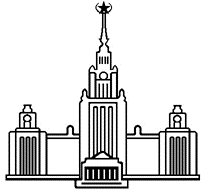 Общероссийская научно-практическая конференция 
«ИНЖЕНЕРНО-ЭКОЛОГИЧЕСКИЕ ИЗЫСКАНИЯ — НОРМАТИВНО-ПРАВОВАЯ БАЗА, СОВРЕМЕННЫЕ МЕТОДЫ И ОБОРУДОВАНИЕ»
16 сентября 2022 года